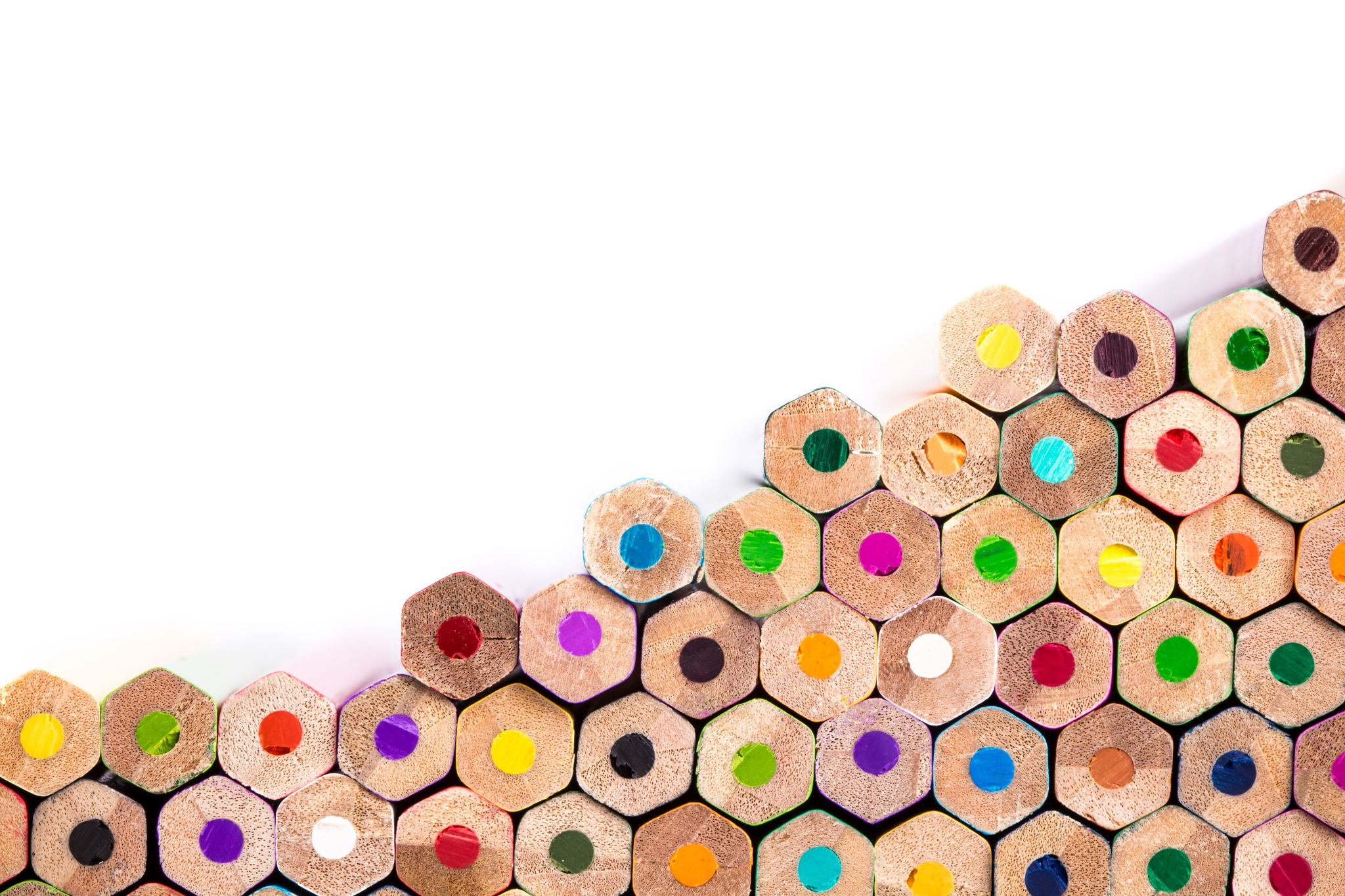 Vrije tijd. Twee woorden die doen dromen.
Bruno Vanobbergen, Algemeen directeur agentschap opgroeien
“Elk kind heeft recht op rust en vrije tijd, om te spelen en op recreatie, en om deel te nemen aan kunst en cultuur. De overheid zorgt ervoor dat ieder kind gelijke kansen heeft om dit recht te realiseren en bevordert recreatieve, artistieke en culturele voorzieningen voor kinderen.”
Artikel 31 van het VRK
General Comment VN-Comité artikel 31
General Comment VN-Comité artikel 31
“Als burgemeester word ik geconfronteerd met de vraag van 4 gemeenteraadsleden om kinderen met een karakterstoornis te weren uit de gemeentelijke speelpleinwerking. Tot nu toe zochten we bij mogelijke problemen met kinderen altijd in overleg met de ouders naar een oplossing. Nu stelt men voor om hen zonder meer te weigeren. Graag uw hulp aub.”
Voorwaarden:
Vrij van stress
Vrij van sociale uitsluiting
Geweldloos milieu
Veilige en gezonde omgeving
Gelegenheid tot rust
Beschikken over vrije tijd zonder andere verplichtingen
Tijd en ruimte zonder controle van volwassenen/zonder begeleiding
Kansen tot communicatie en interactie
Ruimte tot verbeelding
Aandacht voor culturele en artistieke erfgoed
Aandacht voor sport en spel
General Comment VN-Comité artikel 31
“Vrije tijd veronderstelt een grote mate van autonomie. Vrije tijd zou kunnen gezien worden als tijd waarover je niet ter verantwoording geroepen wordt of kan worden”
 (in: “Over vrijbuiters en ankertijd”, p. 73)
Ankertijd:
Belang van houvast en herkenbaarheid van de omgeving
Belang van een zekere samenhang in het dagverloop
Structuur geeft veiligheid en geborgenheid

Vrijbuiterij
Belang van verbeeldbaarheid van tijd
Belang van eigen tijd, tijd die kinderen en jongeren zelf kunnen bestemmen
Tussen ankertijd en vrijbuiterij (2013)
“Pedagogische plekken zijn plekken waar de tijd onbestemd is, waar de woorden nog niet dienen om iemand te kunnen diagnosticeren, maar om te spreken, waar wat men doet nog niet wordt gezien als iets wat past bij een leeftijd of een achtergrond of context, maar als een manier van opgaan in iets.”
Jan Masschelein 

“Ik heb vanaf mijn elfde mijn gitaar gekregen en de begeleider daar, dat was eigenlijk mijn aandachtsopvoeder die speelde ook gitaar en die gaf mij eigenlijk wat ja die heeft mij bijna alles geleerd dat ik nu kan.”
(Door de mazen van het net, Cachet)
“Allé ik wou zo naar de basic fit gaan, maar ik mocht toen niet, ik moest naar de gyms. Dat is dezelfde prijs. Er waren heel wat voorwaarden aan. Je moest zo een papiertje invullen met naam, achternaam, GSM-nummer, adres, plaats, alles tot daar aan toe van de persoon waarmee je afspreekt en dat kon ook geweigerd worden(Door de mazen van het net, Cachet).”
“Het is opvoeding die tijd en ruimte geeft om de wereld en onze verlangens ten aanzien van de wereld te ontmoeten, en te werken aan de vraag welke van die verlangens gaan helpen bij goed leven en goed samenleven, en welke van die verlangens daarbij in de weg gaan zitten. Het is niet alleen een uitdaging voor jongeren om het met die vragen uit te houden, en daarbij verdienen ze onze onvoorwaardelijke steun. Het vraagt ook iets van de opvoeder: naast tijd en aandacht vooral geduld en vertrouwen. De praktijken van Janusz Korczak en A.S. Neill blijven voor mij indrukwekkende voorbeelden van wat het betekent om opvoeding op deze manier vorm te geven.” 

Gert Biesta, “Tijd voor Pedagogiek”
Jeugdhulp in de samenleving plaatsen
Vertrouwdheid van de samenleving met de jeugdhulp verhogen
Het “bijzondere” van de jeugdhulp wegnemen
Jeugdhulp kan niet alle problemen zelf oplossen
Jeugdhulp als iets wat een kind/jongere op een bepaald moment in zijn leven nodig heeft
Belang van samenwerking met organisaties die op andere levensdomeinen actief zijn
Jeugdhulp een meer vloeibaar karakter geven
Rol van jeugdhulp om bruggen te bouwen met het lokale jeugdwerk:
Vertrouwdheid met het (lokale) jeugdwerk
Actief meezoeken met kinderen en jongeren naar wat hen interesseert
Tijdelijkheid van het verblijf of gebrek aan regionale binding mag geen belemmering zijn voor contactname
Continuïteit van de opgebouwde vrijetijdsinvulling een volwaardige plaats geven in het nazorgplan
Rol van jeugdwerk om vertrouwdheid met jeugdhulp te vergroten:
“Er zit geen elektriciteit op de deur van een voorziening. Bel zeker eens aan, stel je voor, zeg wie je bent en wat je doet en bekijk wat er mogelijk is voor de jongeren. Het lukt misschien niet voor elke jongere om elke week te komen, moet dat een drempel zijn?” (Annelien Coppieters)
Door de mazen van het net (Cachet)
“Ik zit in een voorziening voor mensen met een handicap. Ik ga naar school voor mensen met een handicap. Ik kan dan niet veel doen, want ik zit in een bubbel.” 


“Ik wil kinderen van buitenaf leren kennen om vriendschappen op te bouwen.”
“Bij ons was er een organisatie dat dat deed die gewijd was aan vrijetijdsbesteding. Dus als je zo iets wou gaan doen van vrijetijdsbesteding en je had zo wel een idee van in welke richting en bij mij was dat zo muziek, dan kreeg je ja een soort van consulent toegewezen vanuit die organisatie en die ging dan met u samen op zoek. Ik ben daar met mijn bandje kunnen starten. (...) Ik was de jongste.”
Over informatiedeling
Akkoord integer en deontologisch handelen = straf werk van De Ambrassade
Integriteit van het kind/de jongere als toetsteen voor de “jeugdwerker als professional” (waardigheid, veiligheid, gereserveerdheid, respect)
Positiebepaling ten aanzien omgaan met individuele hulpvragen
Discretieplicht (ook tegenover collega’s binnen de organisatie)
In samenwerking met andere actoren staat het belang van het kind voorop.